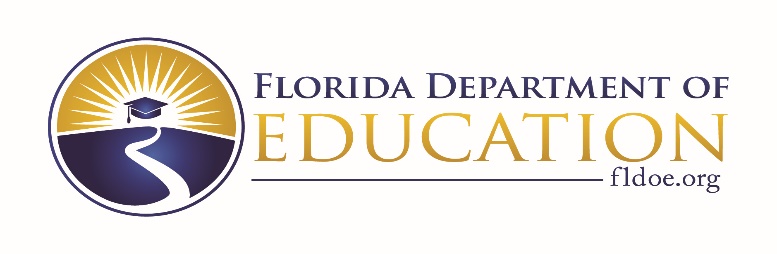 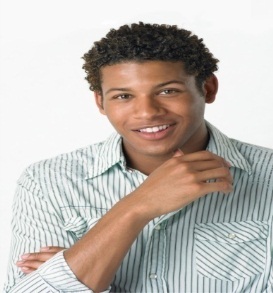 2018-2019
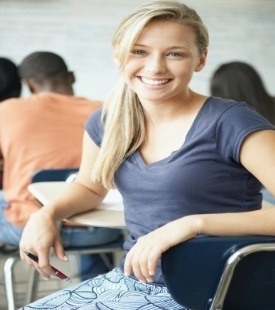 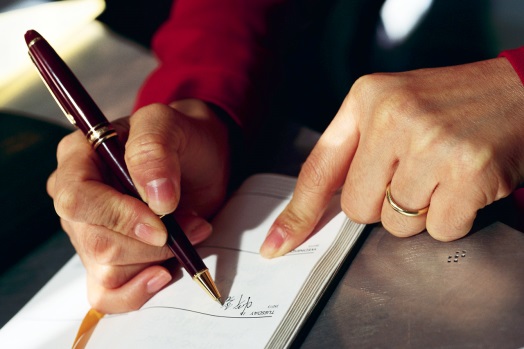 Managing Your Budget
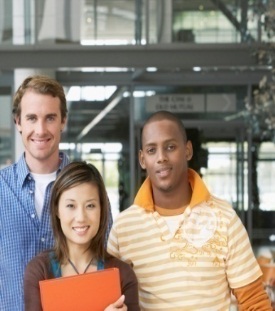 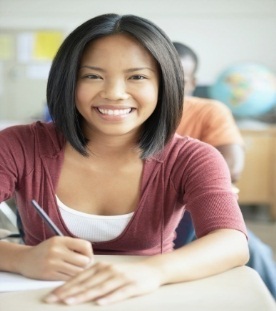 Office of Student Financial Assistance
2
2018-2019
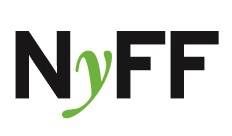 Introduction
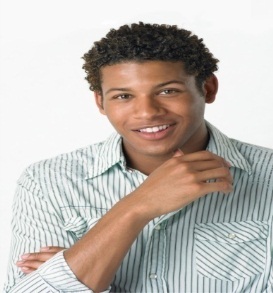 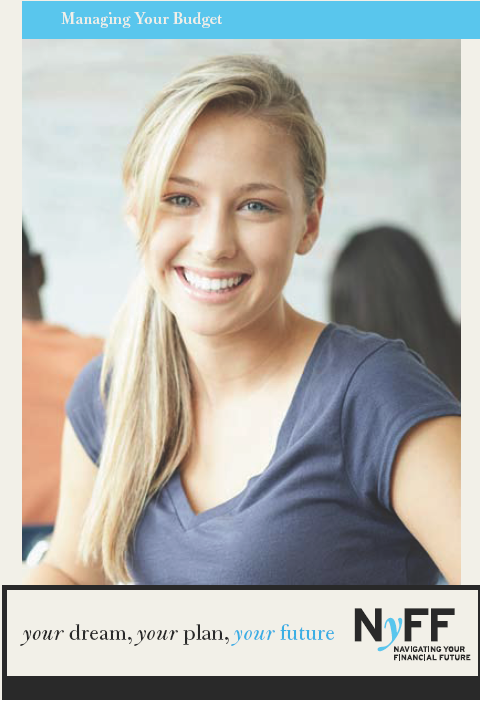 Budgeting is the foundation of achieving your financial goals while maintaining your 
day-to-day living expenses.
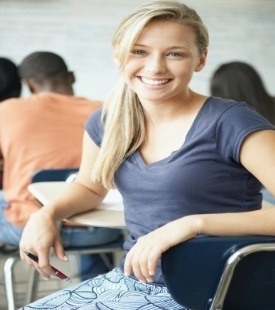 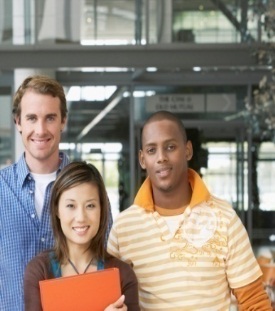 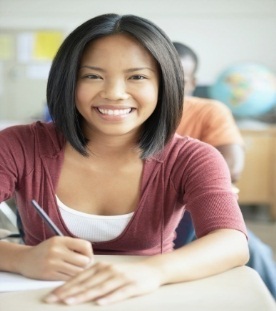 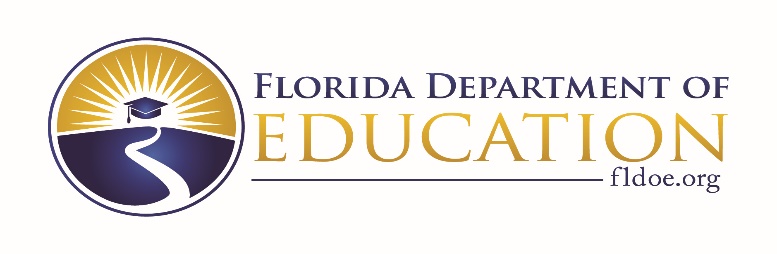 3
2018-2019
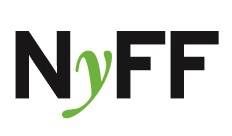 Learning Objectives
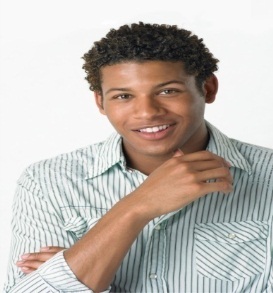 At the end of the workshop, participants will gain an understanding of:
The five steps of effective budgeting.
Tips for organizing your personal, financial and student loan records.
Sources for budgeting and resources.
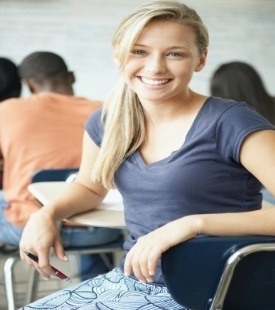 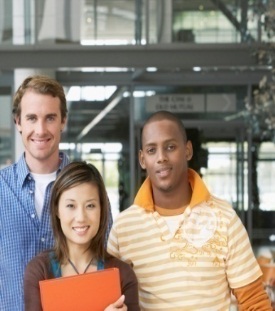 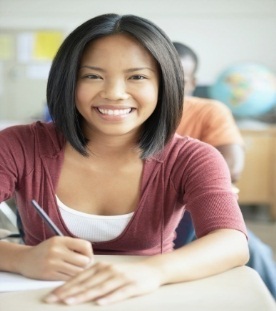 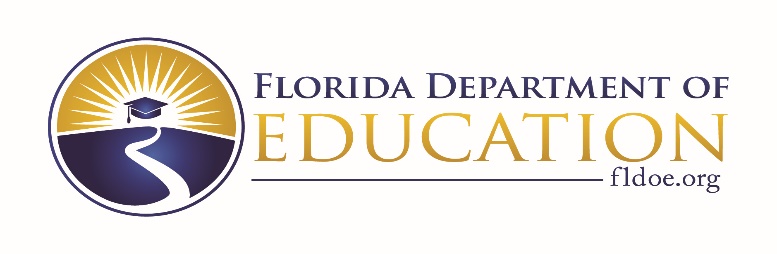 4
2018-2019
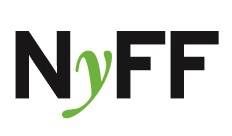 How Would you Respond?
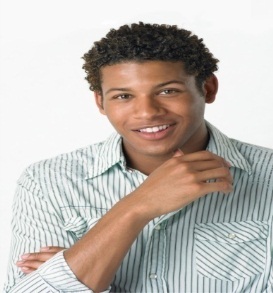 If your friend was continually overdrawing his/her checking account, not tracking expenses and was not organizing expenditures 
What advice would you give him/her?
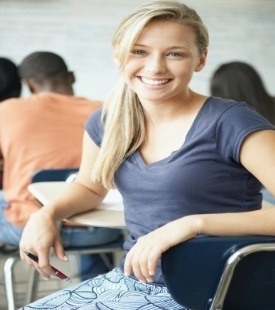 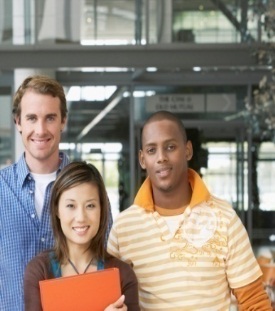 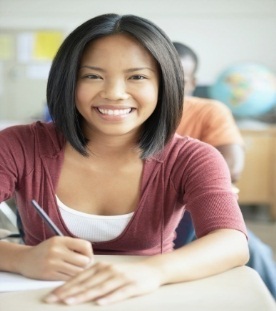 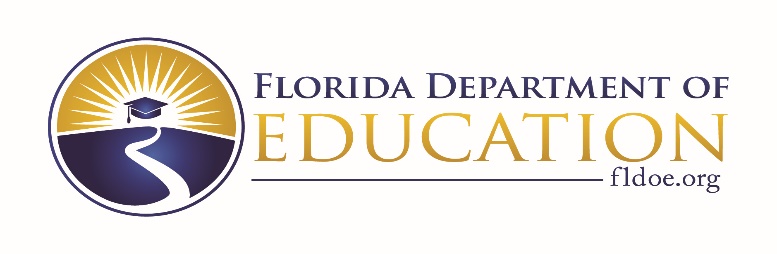 5
2018-2019
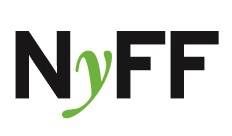 Steps for Budgeting#1 – Set Goals
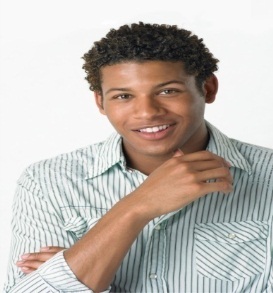 The first step to budgeting is deciding your goals.
Some examples of the goals: 
Completing school 
Getting a job in your field
Repaying your student loans on time
Purchasing a car
By establishing “goals” you set priorities for yourself that help you stick to a plan.
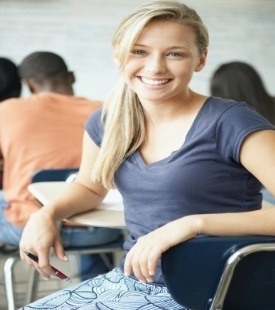 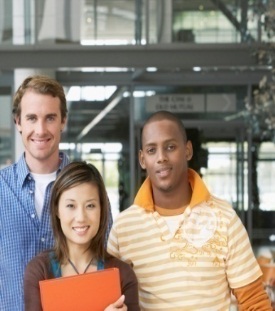 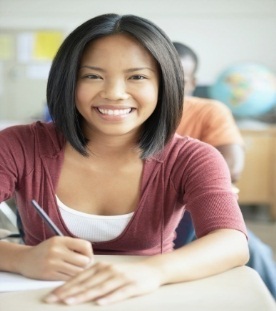 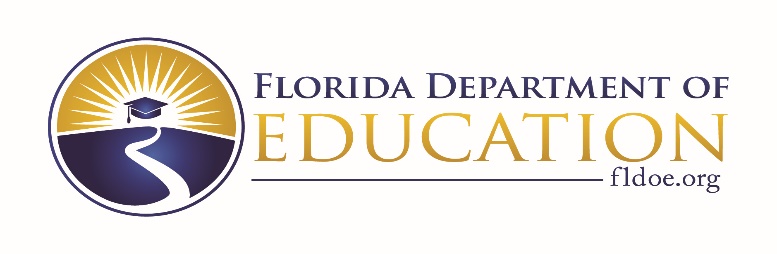 6
2018-2019
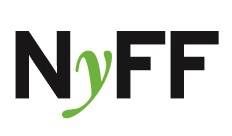 Steps for Budgeting #2 – Get Organized
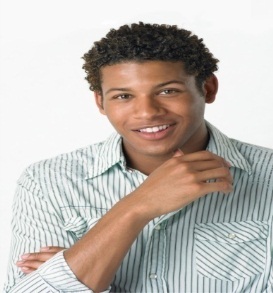 Organize your expenses, student loan papers and other important financial documents.
Separate all documents, student loan papers, receipts and expenses into categories.
Two broad categories to start organizing are “fixed expenses” and “variable expenses.”
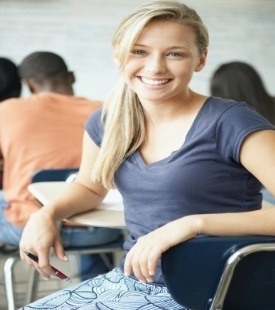 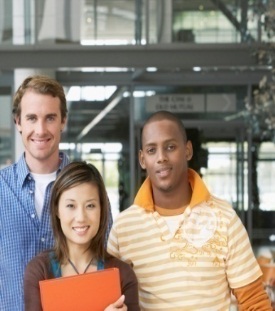 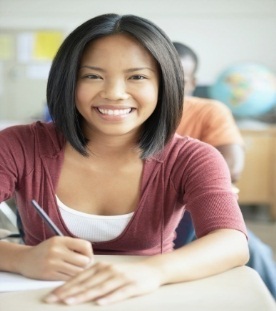 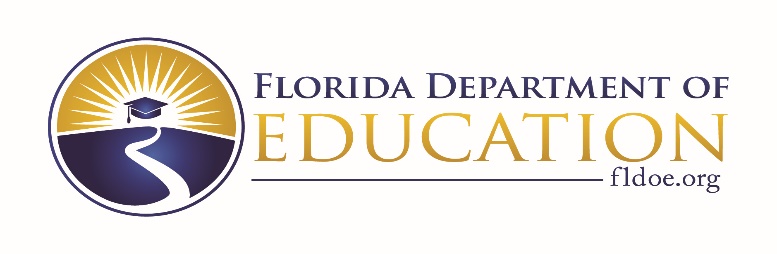 [Speaker Notes: (Read slide.)

Add:

Fixed expenses are constant each month in the amount paid and are considered critical expenses that affect your ability to live comfortably, such as rent, insurance, car payments, and fixed-rate loans. It is important to pay fixed expenses on time, especially your student loans, so that you maintain a good credit history. 

Variable expenses are based on usage and fluctuate monthly in terms of the amount you pay.  Examples include food, utilities, gasoline, books, and supplies, etc.]
7
2018-2019
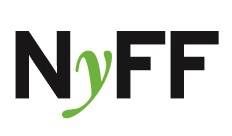 Steps for Budgeting #3 – Know Your Cash Flow
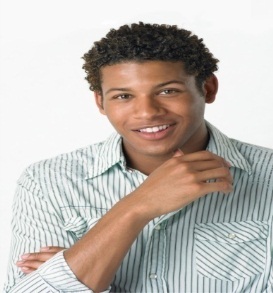 Determine how your money is being spent.  
Chart your money for one week and see where it goes.
You may be surprised!
Budget Calculator: www.NavigatingYourFuture.org
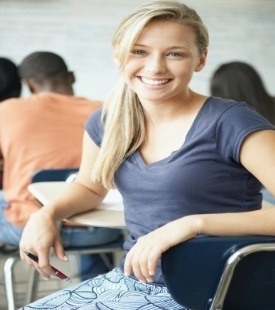 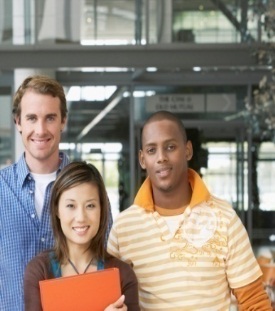 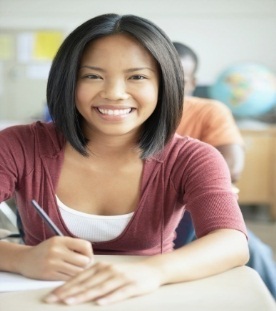 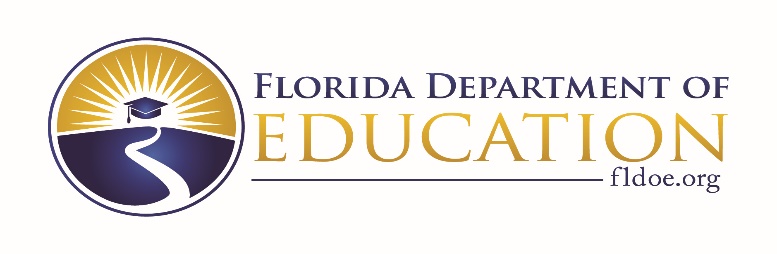 8
2018-2019
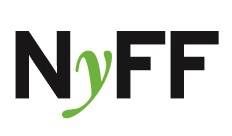 Steps for Budgeting #4 – Write it down
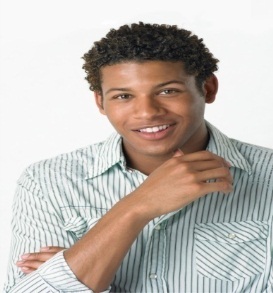 A budget is based on the following formula:
	Income – Expenses = Profit or (Loss)  
Income: earnings from employment, government assistance, scholarships and student loans.
Expenses:  fixed and variable items such as rent or mortgage, utilities, transportation, insurance, food, clothing, medical and school fees.
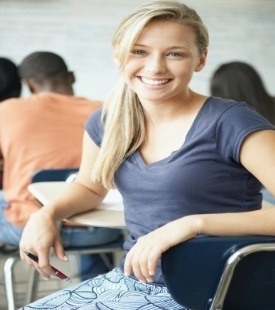 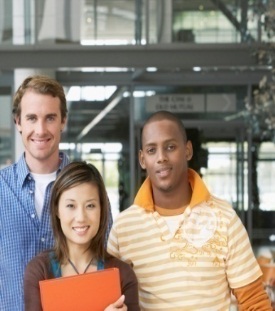 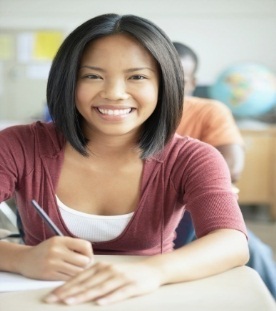 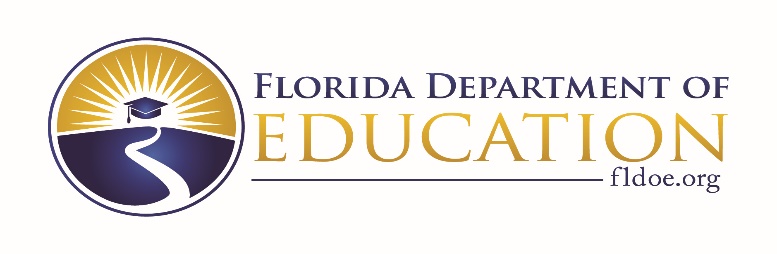 9
2018-2019
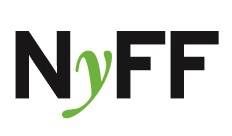 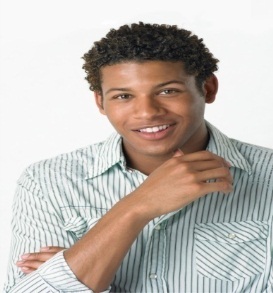 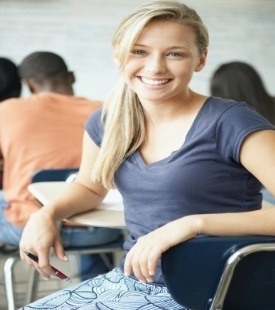 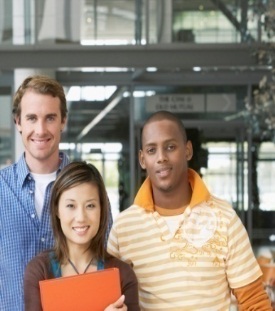 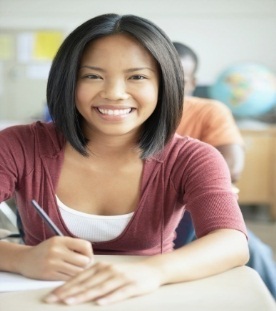 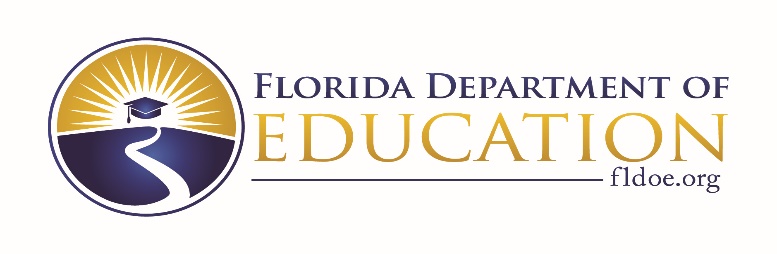 10
2018-2019
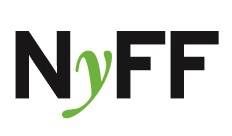 Steps for Budgeting #5 – Organize Financial Records
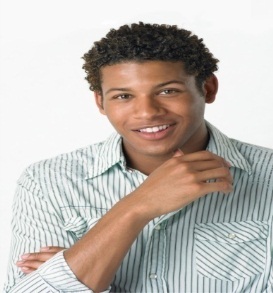 In a SAFE PLACE, keep copies of the following information you have either in paper or electronic files:
Summary of basic information about your financial accounts.
Copies of your student loan application forms.
Promissory notes and documentation you signed agreeing to repay the money you have borrowed.
Account statements.
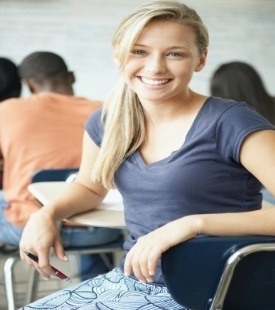 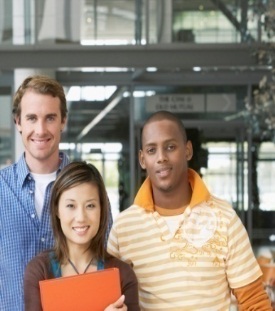 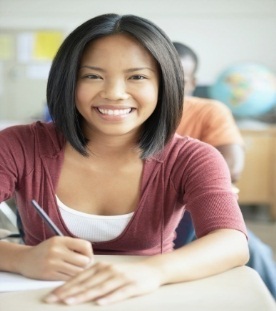 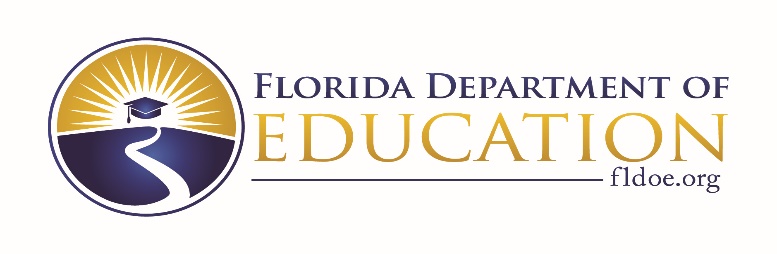 11
2018-2019
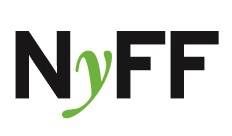 Additional Resources
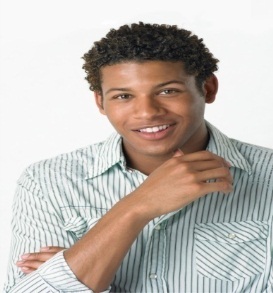 NavigatingYourFuture.org
DaveRamsey.com
ClarkHoward.com
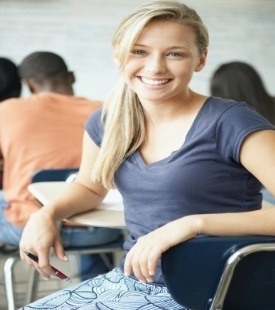 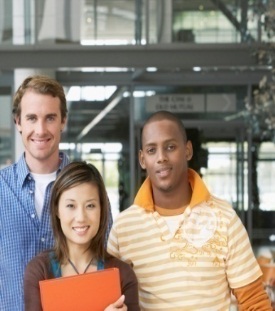 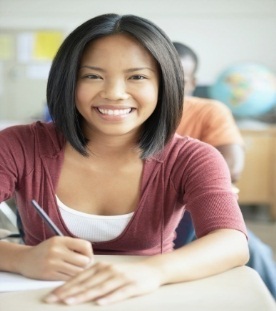 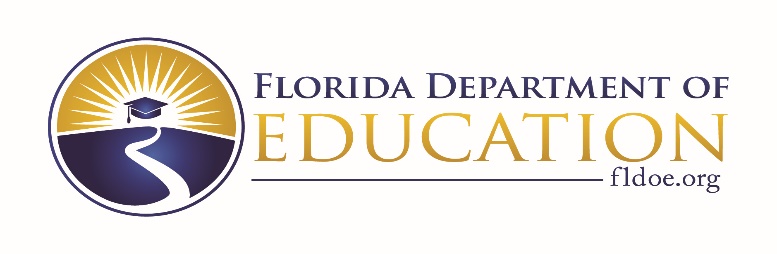 [Speaker Notes: (read slide)]
12
2018-2019
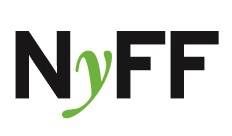 Important Points to Remember
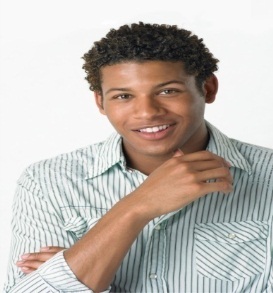 By establishing “Goals” you set priorities for yourself that help you stick to your plan.
Using the five steps to effective budgeting will provide structure and assurance that you are paying your expenses and other obligations in a timely manner.
Getting organized is the first key to successful money management skills.
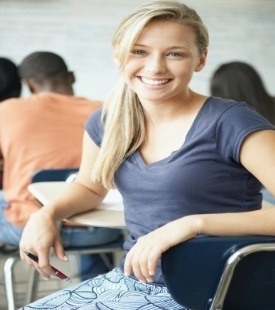 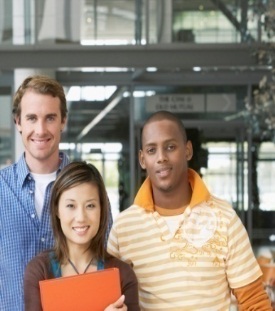 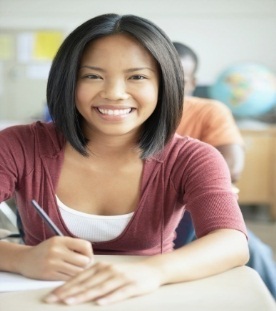 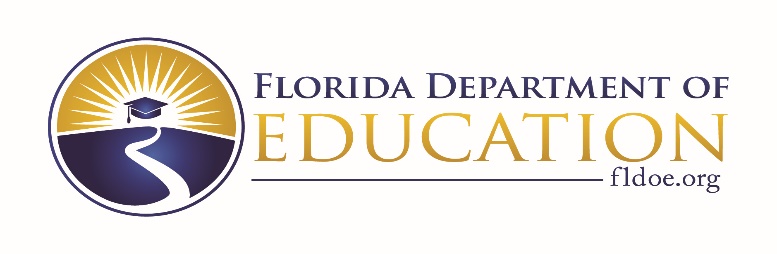 [Speaker Notes: (read slide)]
13
2018-2019
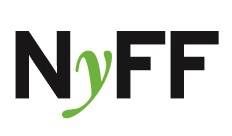 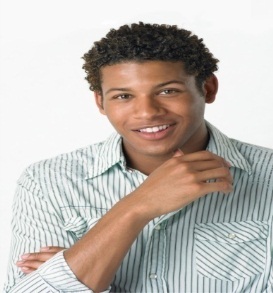 Questions?
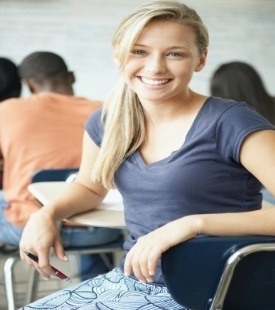 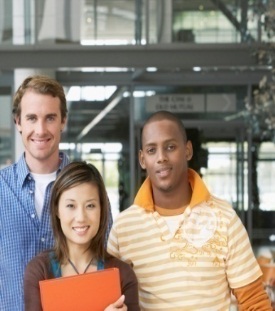 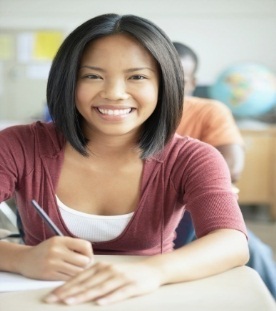 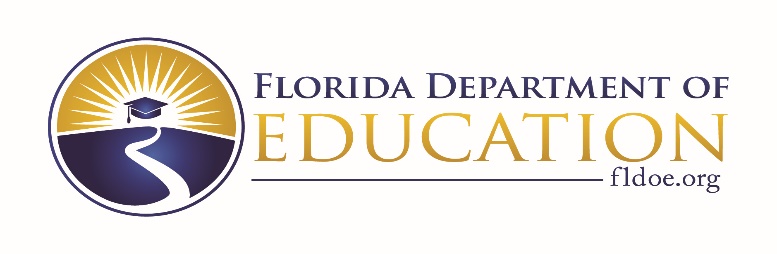 14
2018-2019
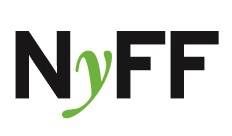 Contact Us
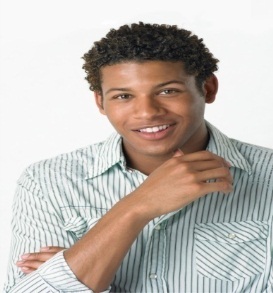 Email: osfa@fldoe.org 
Telephone: 888-827-2004 
OSFA Outreach:
Pedro “Pete” Hernandez 
(850)245-1821
Pedro.Hernandez@fldoe.org
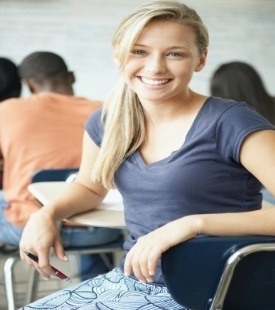 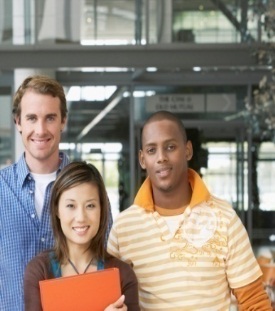 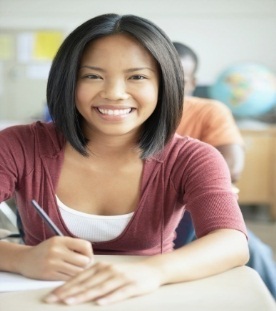 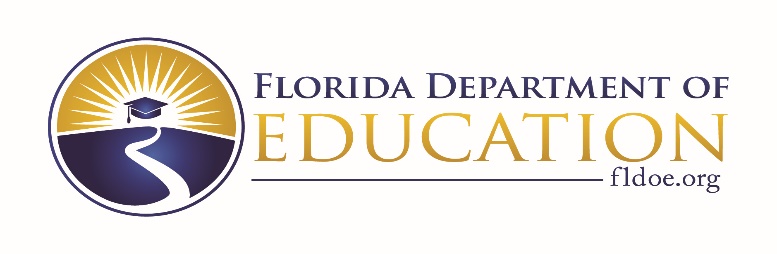